Wonen dag 4
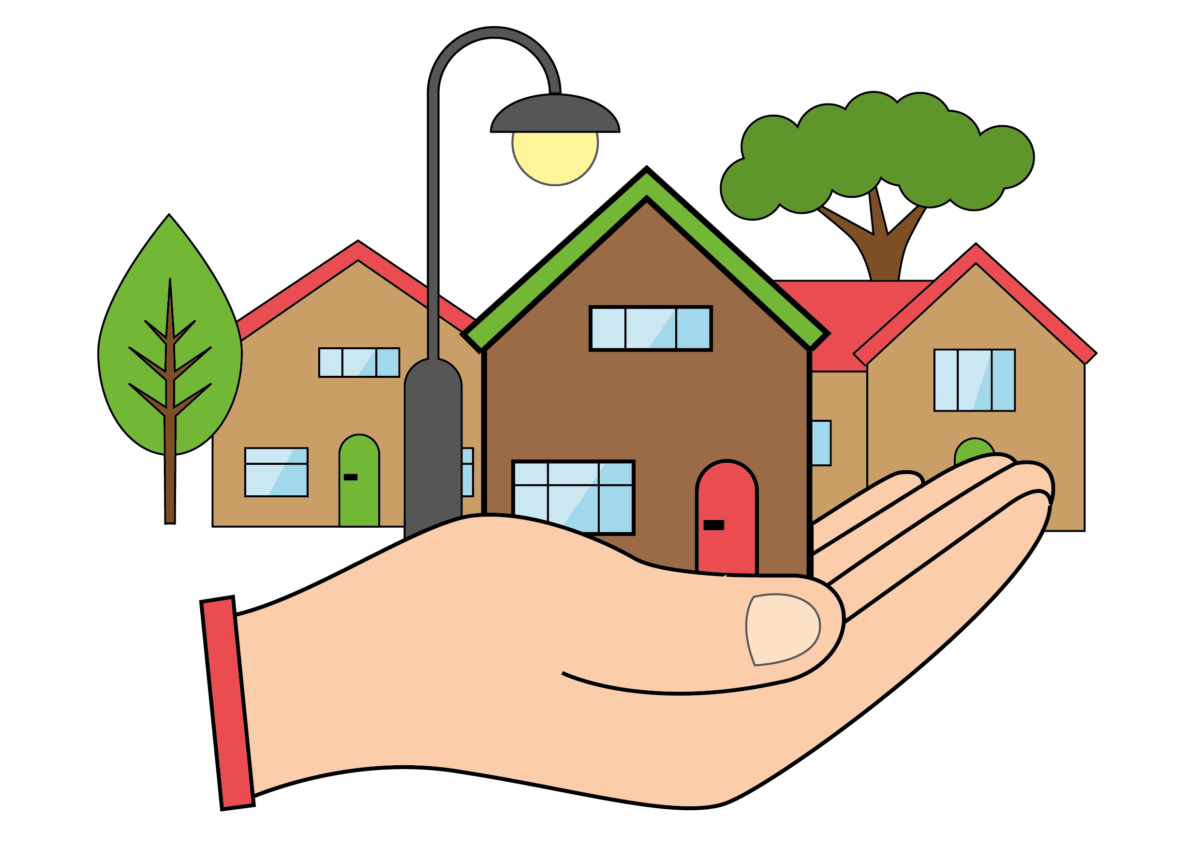 Het aanrecht
De kraan
De gootsteen
Afwassen
De kookplaat
De magnetron
De afzuigkap
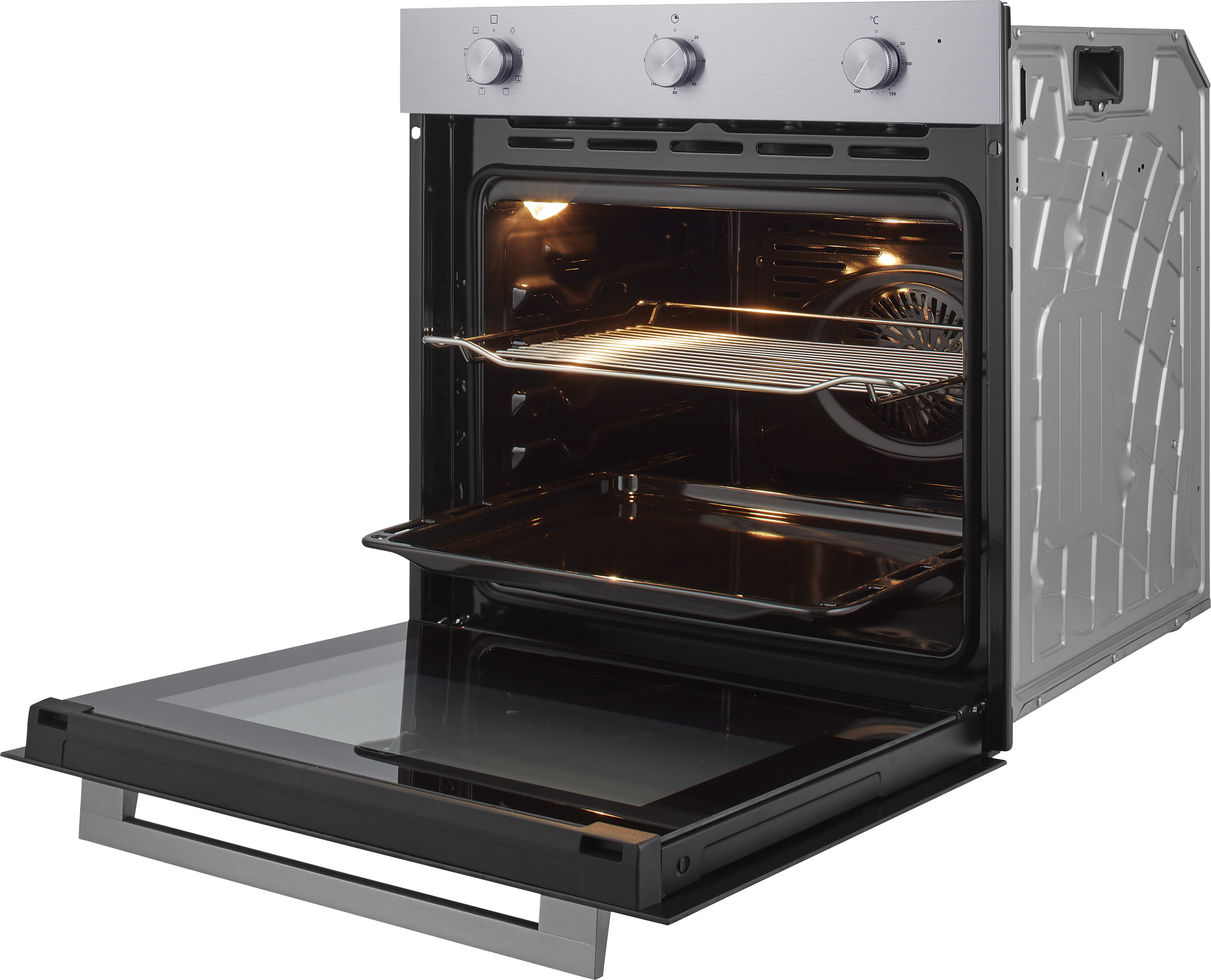 De oven
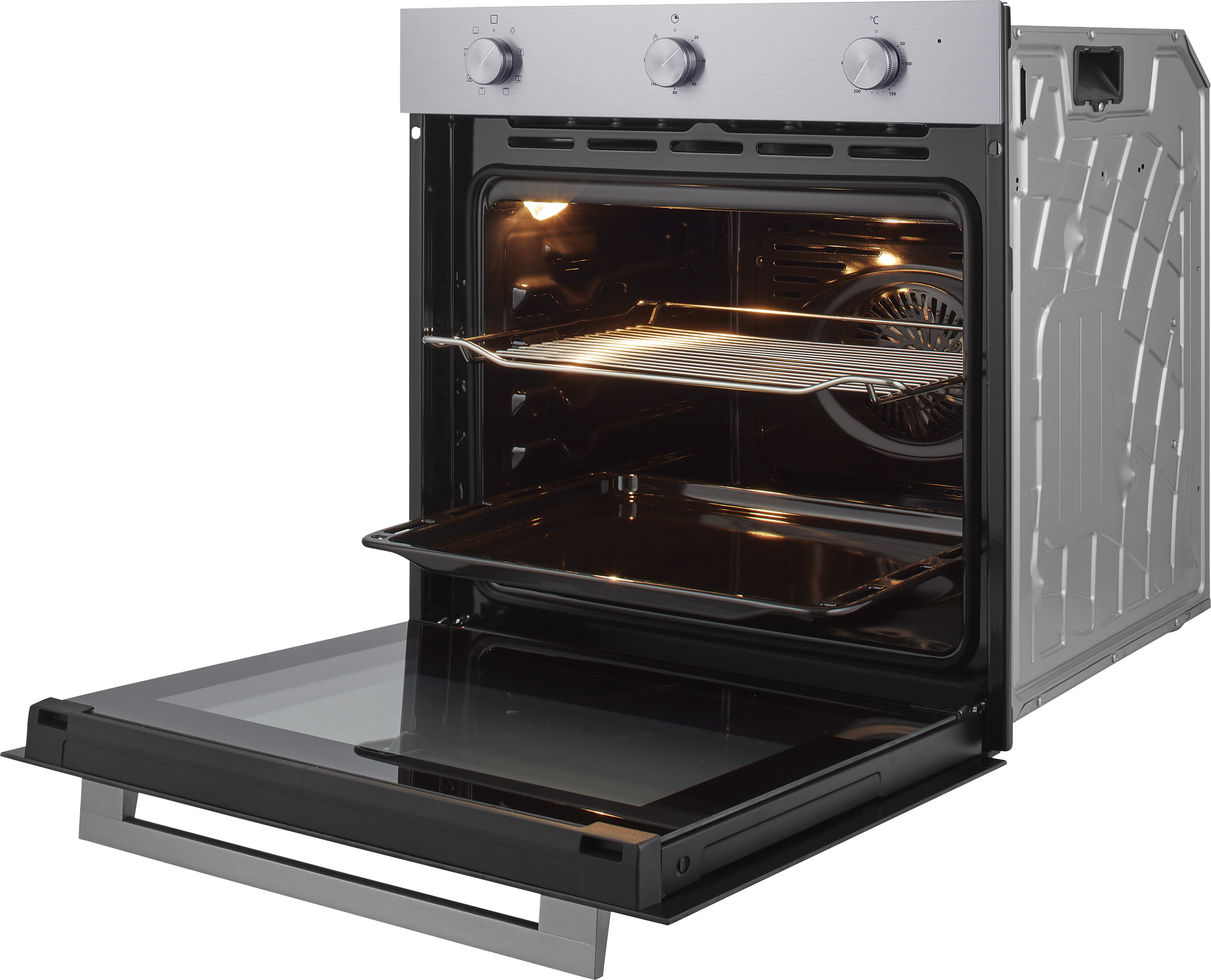 Het mes
De lepel
De vork
Het lepeltje
Het bestek
Het mes
De lepel
De vork
Het lepeltje
Praten
De mixer
Borden
Kopjes
Kommen
Schotels
Suikerpot
Mokken
…
Het servies
Borden
Kopjes
Kommen
Schotels
Suikerpot
Mokken
…
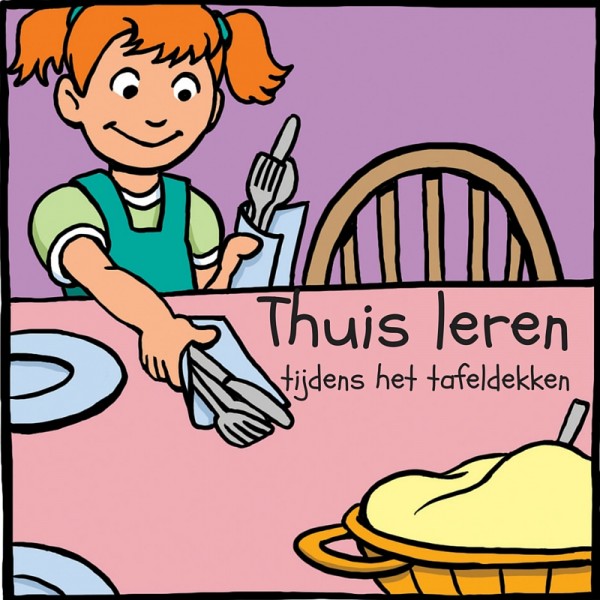 De tafel dekken
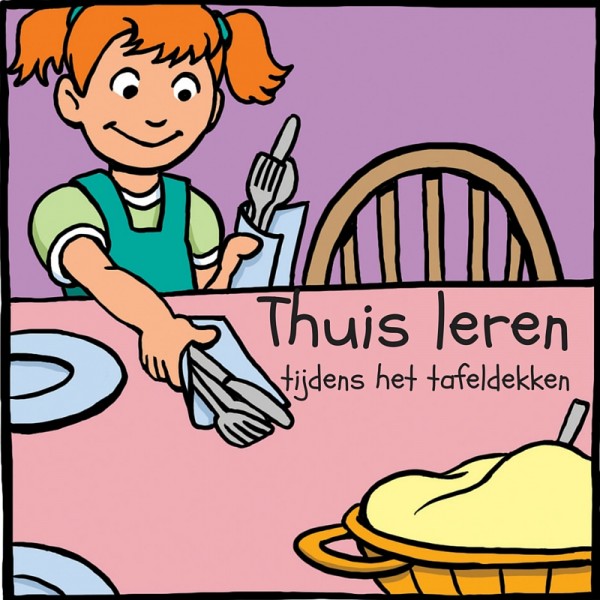 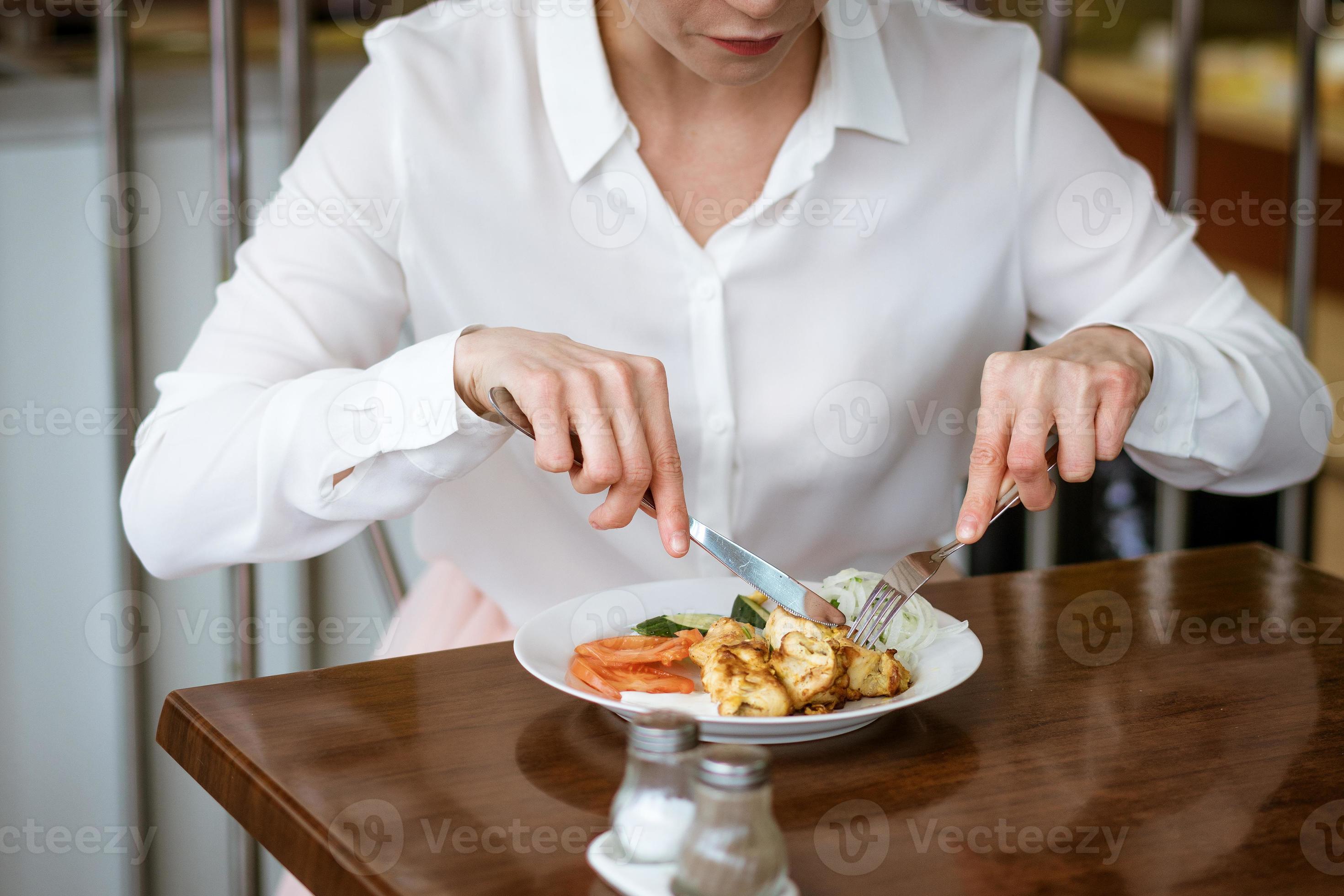 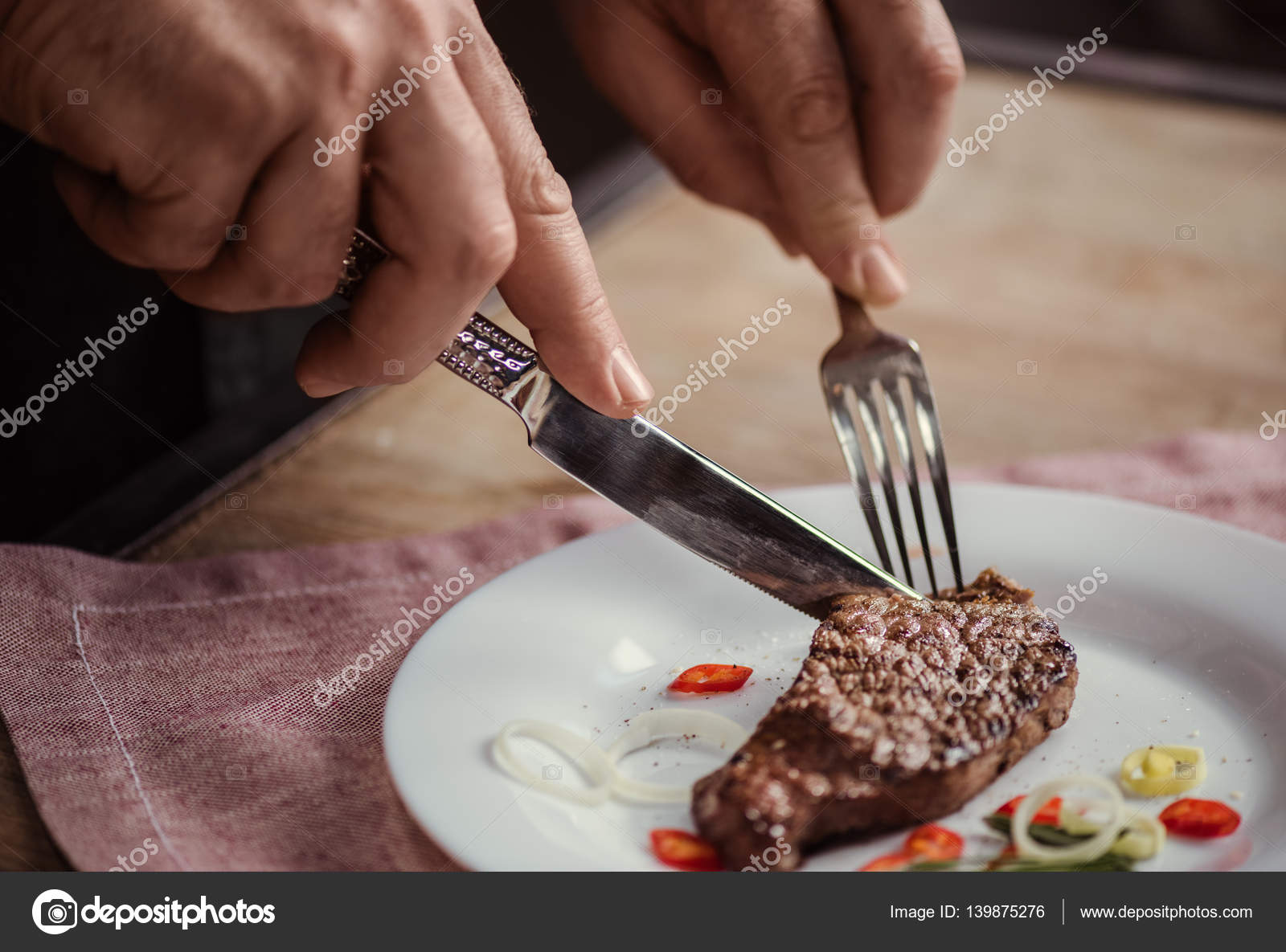 Eten met mes en vork
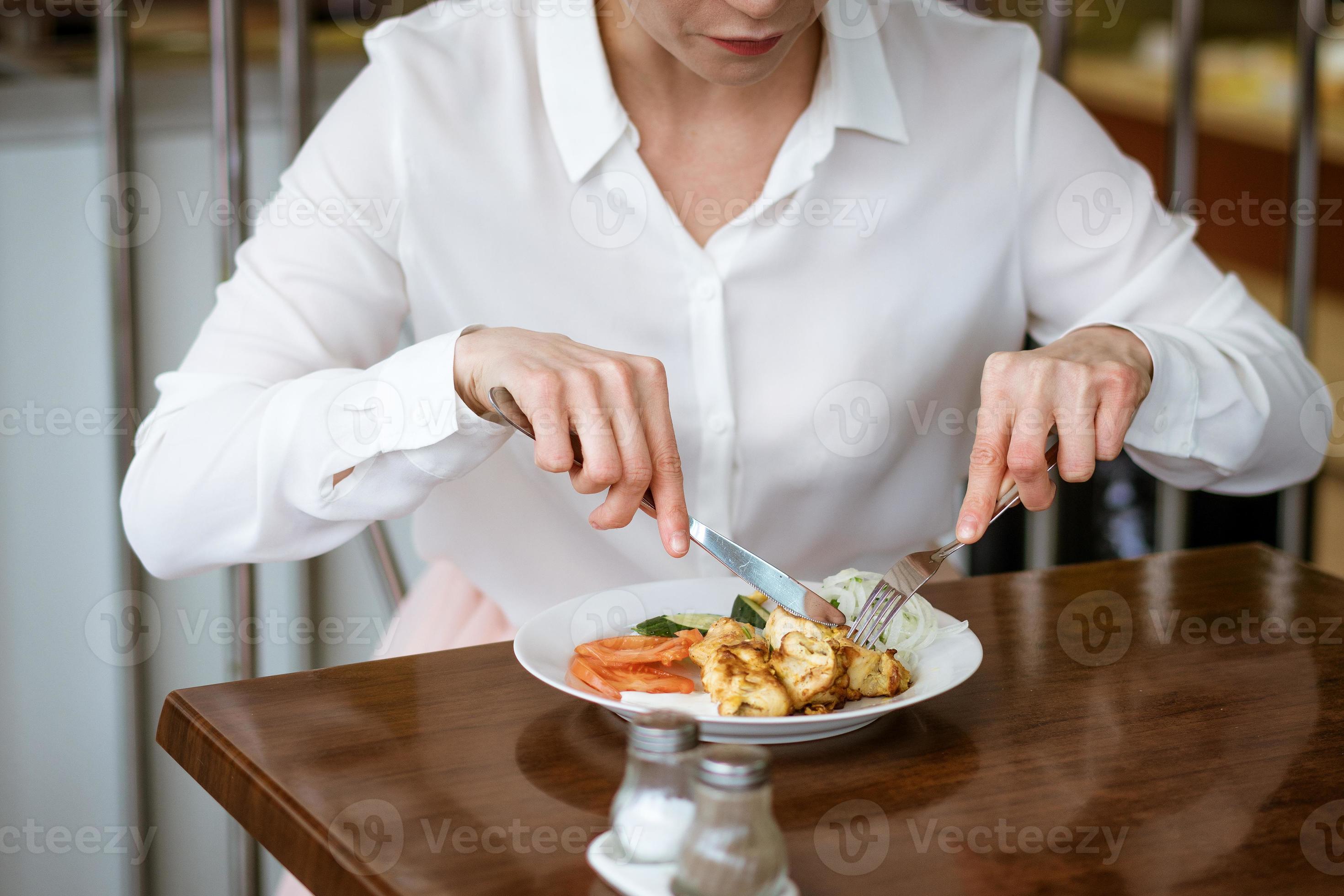 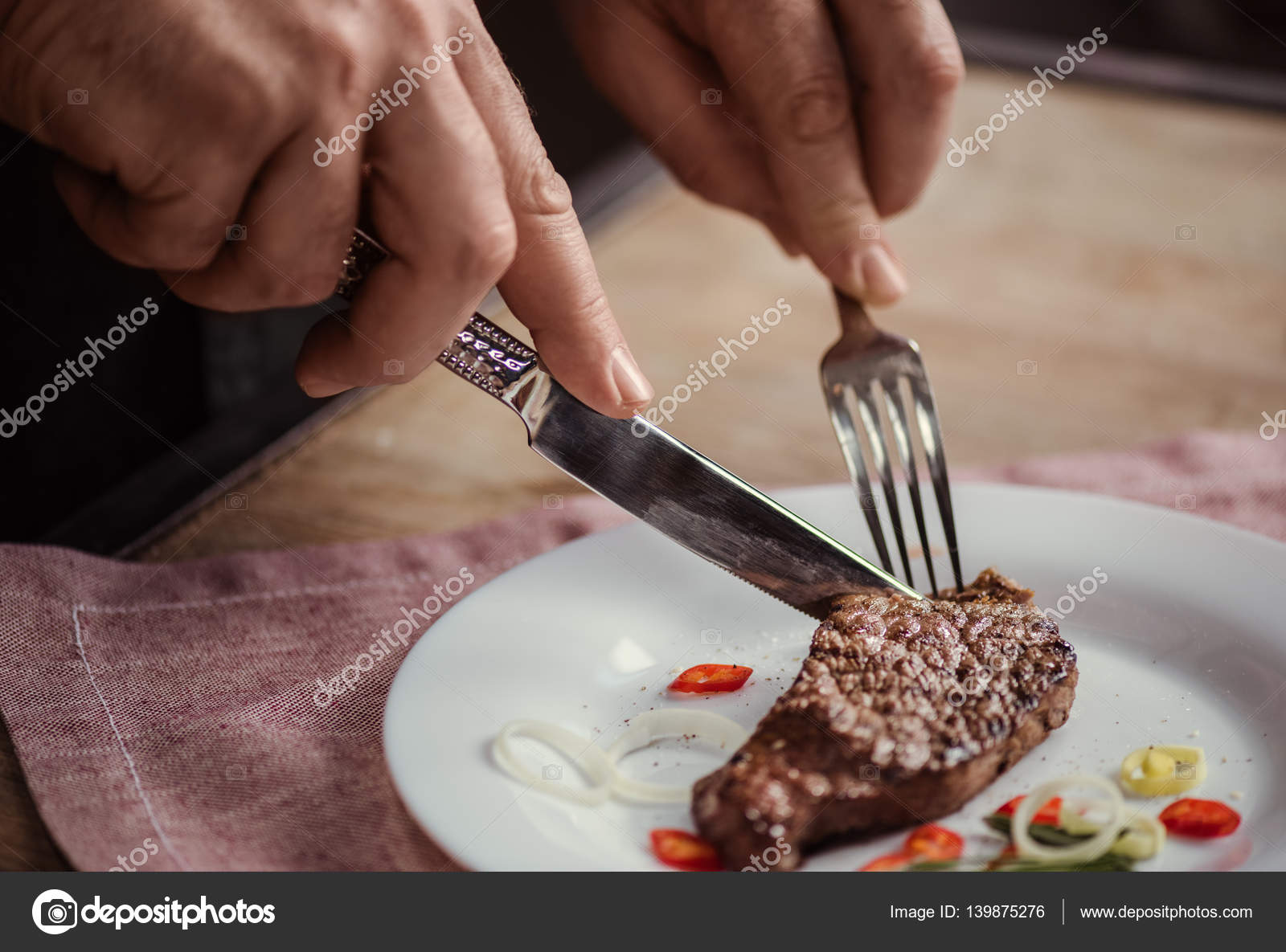 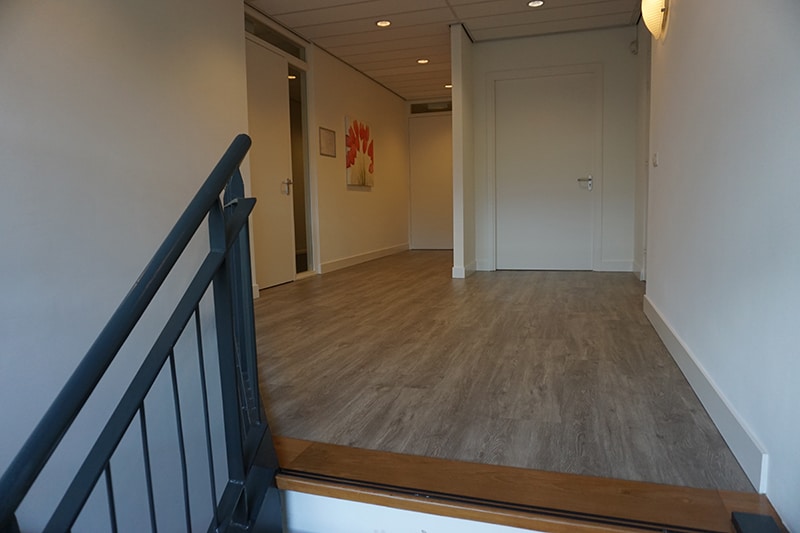 De overloop
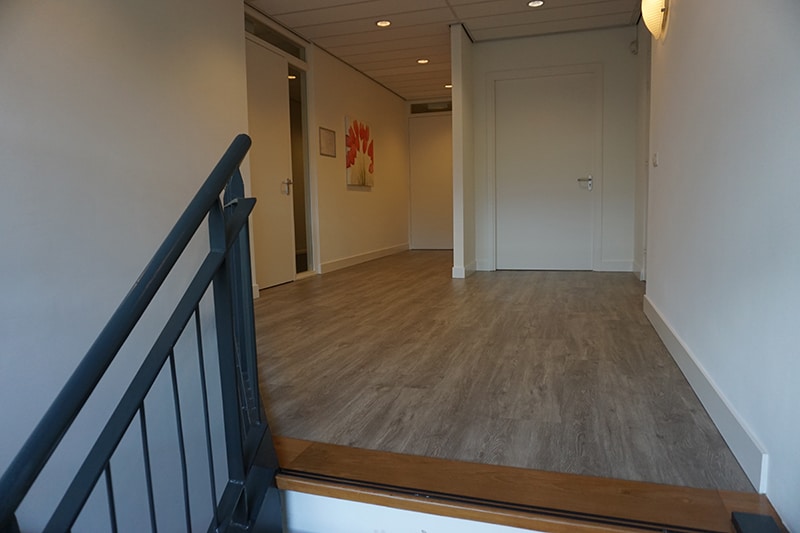 Ik eet een pizza
Ik heb gisteren pizza gegeten


Samen praten:
Wat heb jij gisteren gegeten?
Ik heb gisteren ..…. gegeten

Wat ga jij vanavond eten?Ik ga vanavond …… eten
Zinnen maken
een	staat	In de keuken    	koelkast

Wij	de tafel 	gedekt			hebben

gaan	eten	Wanneer			jullie  ?

een kookplaat       jij	Heb		in de keuken ?

hebben	Gisteren	gebakken	wij  	een taart
Henriette:	Safaa A.H. , Anna H., Imad, Veronika, Tsega

Ieke:  Safaa, Anna T., Eiman, Yordanos

Dita: Abdelkarim, Halom, Zaineb,
 
Marja: Necah, Limbania, Bahija, Teamti+